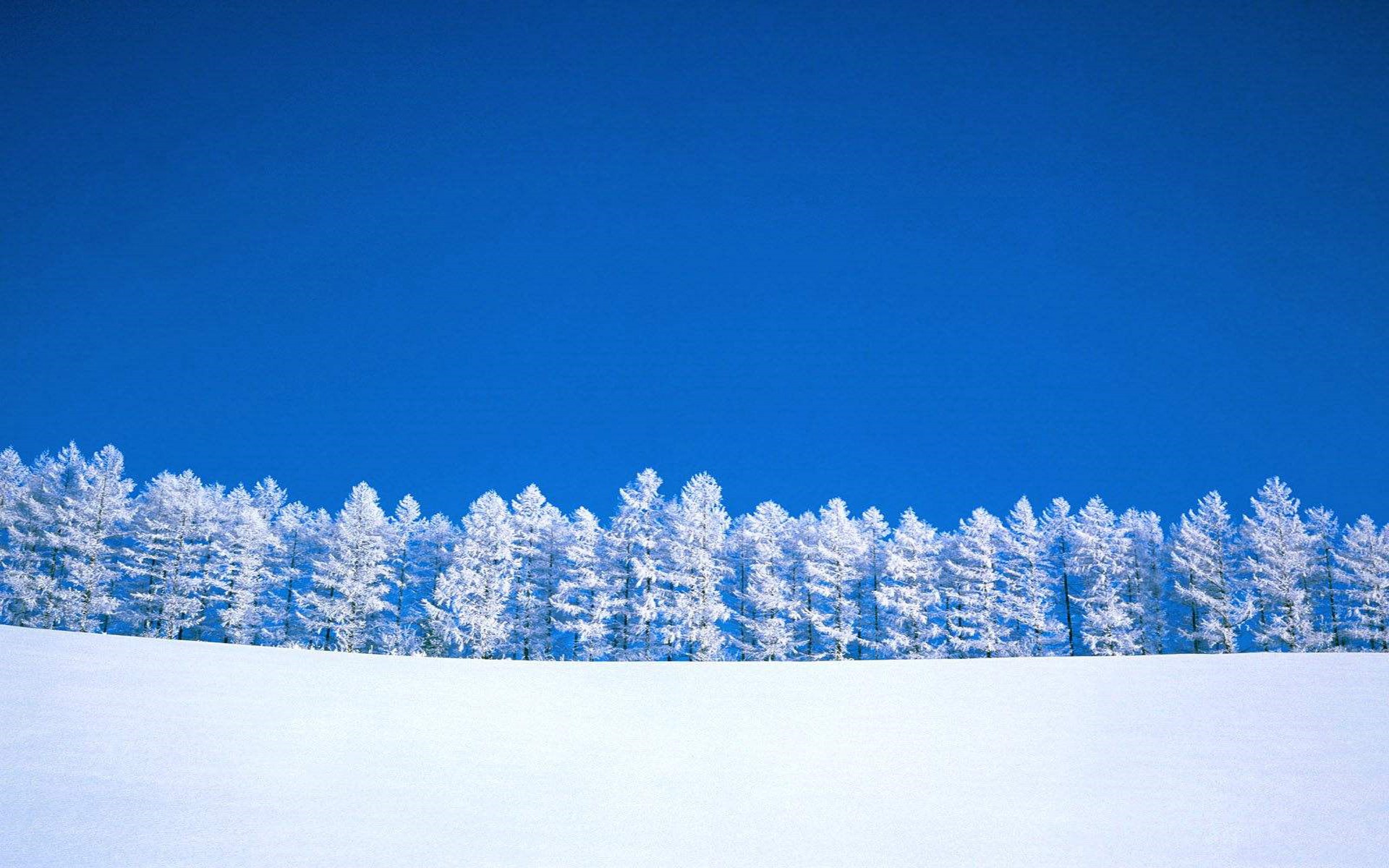 «У кого какие шубки»
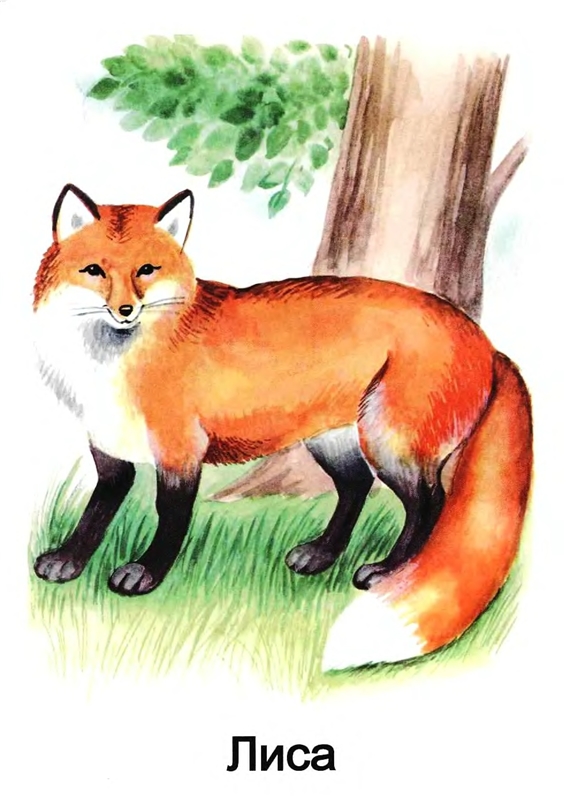 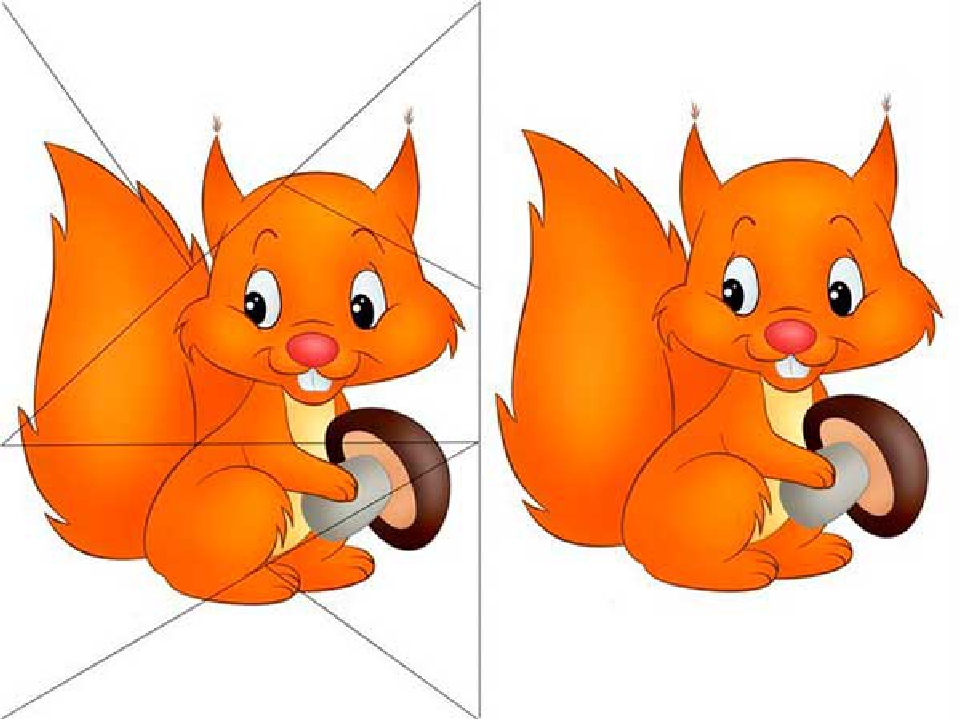 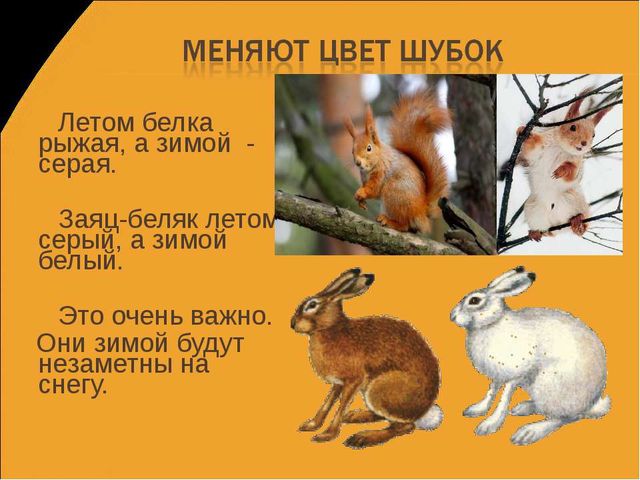 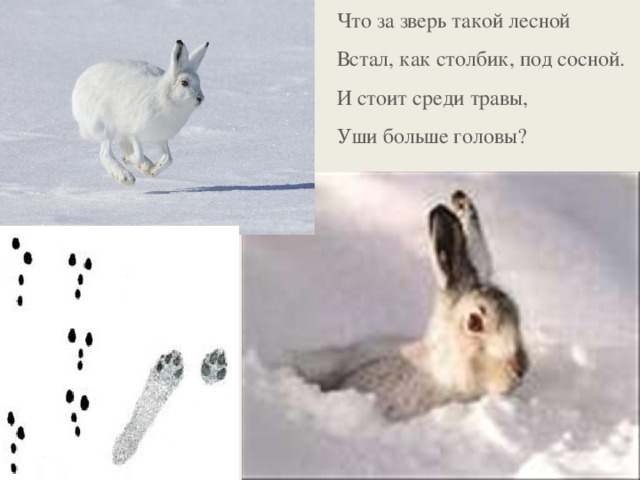 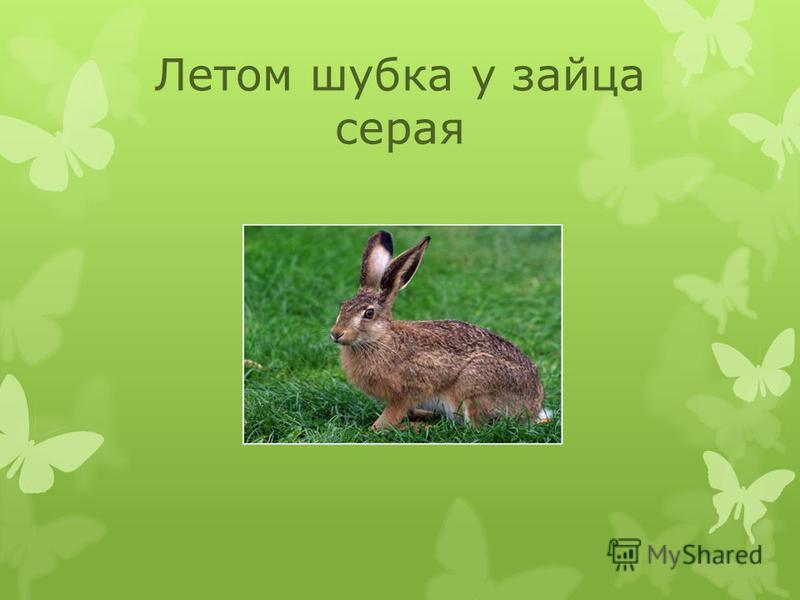 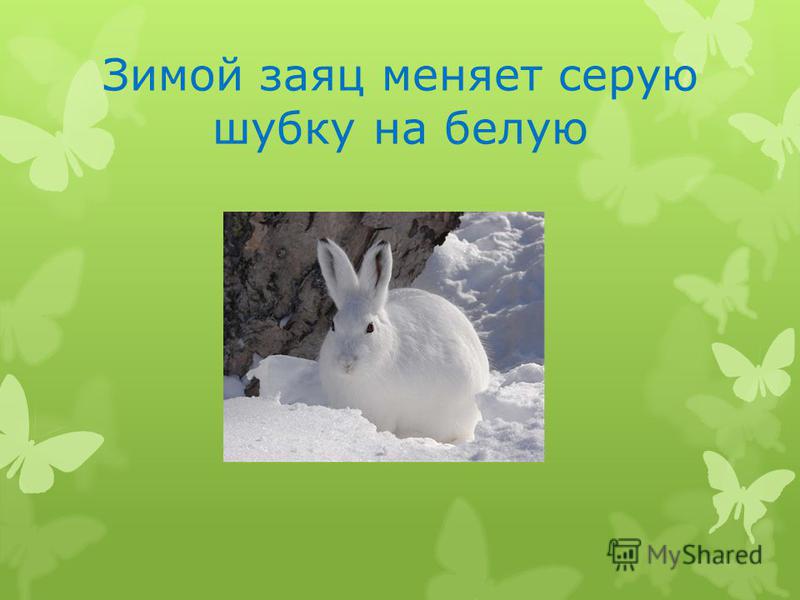 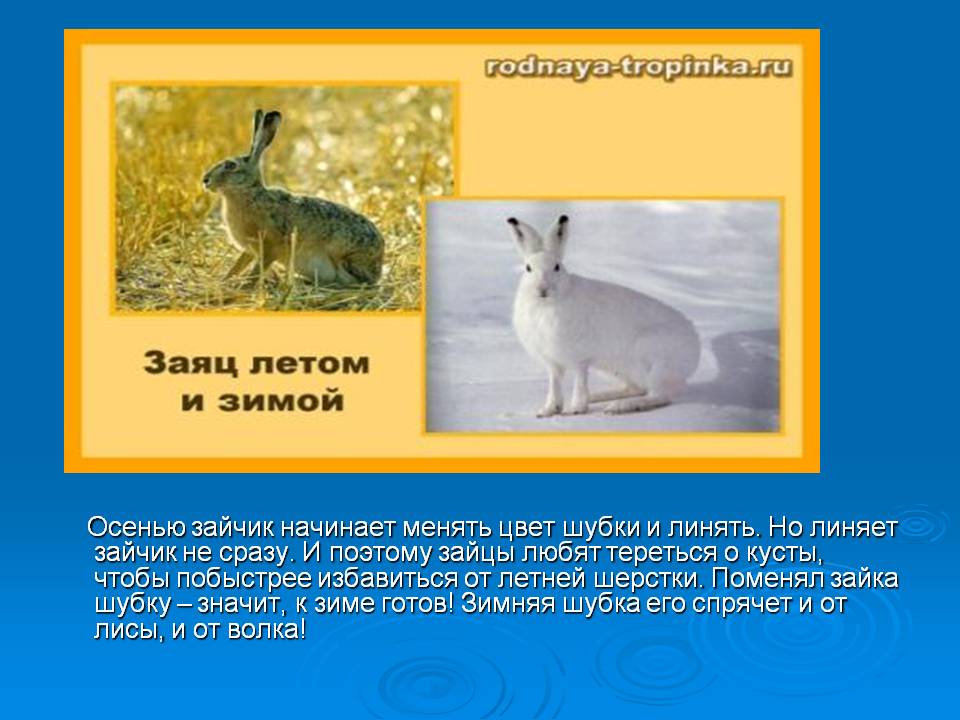 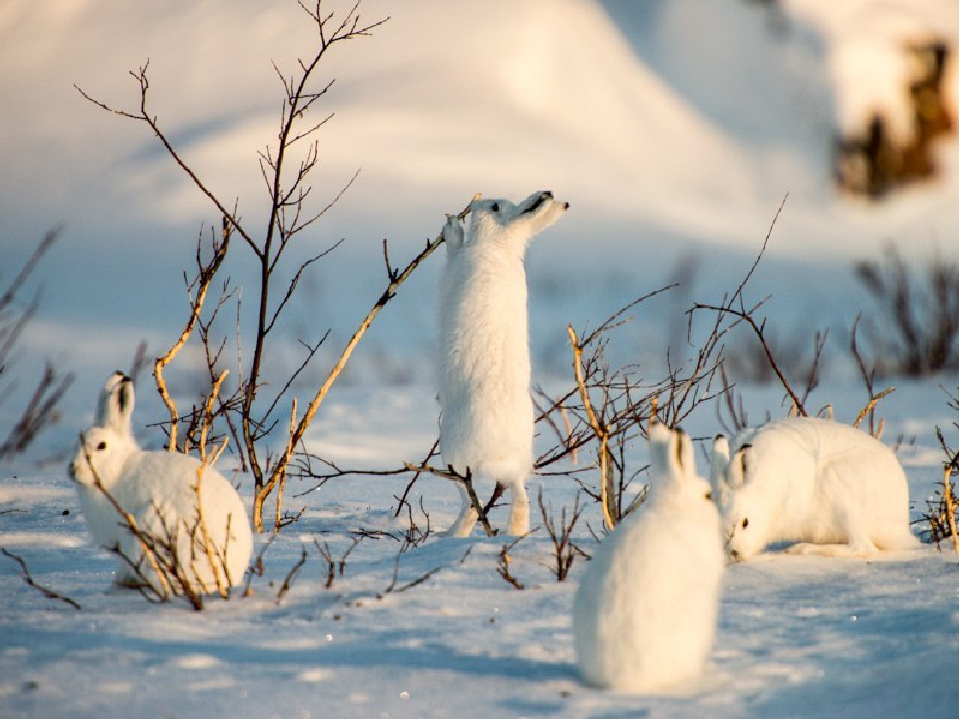 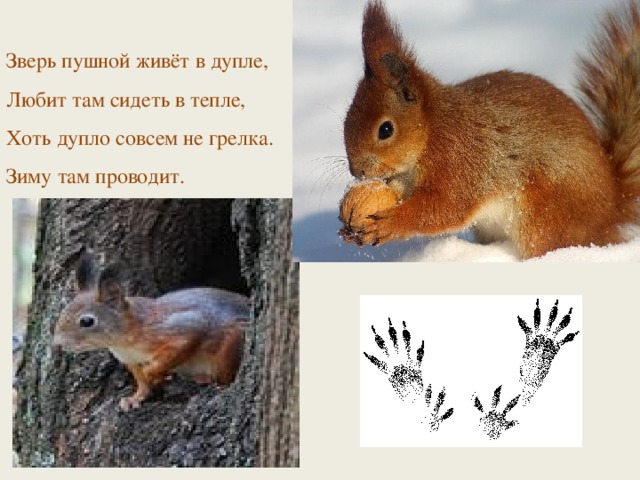 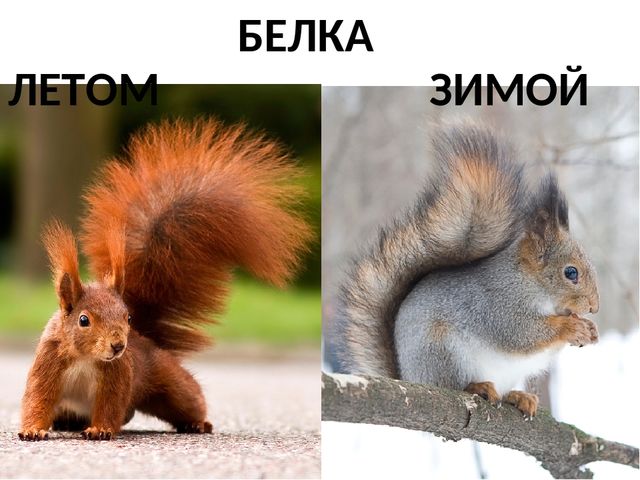 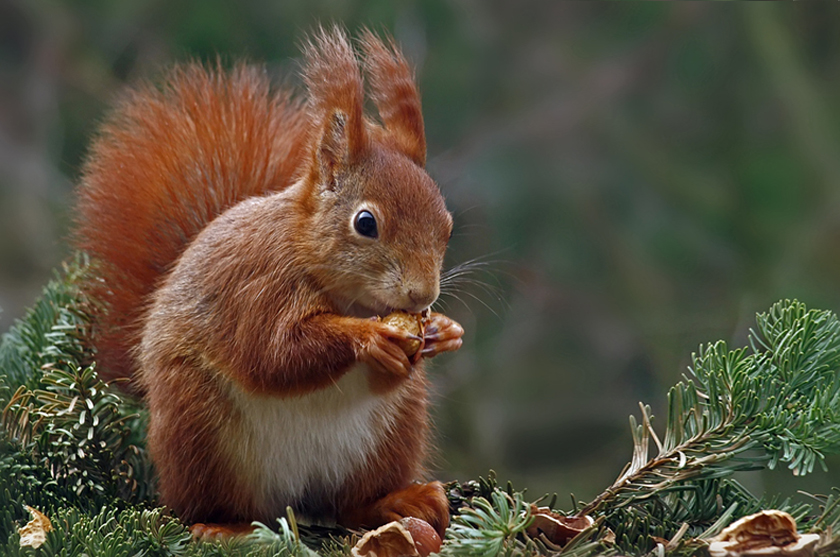 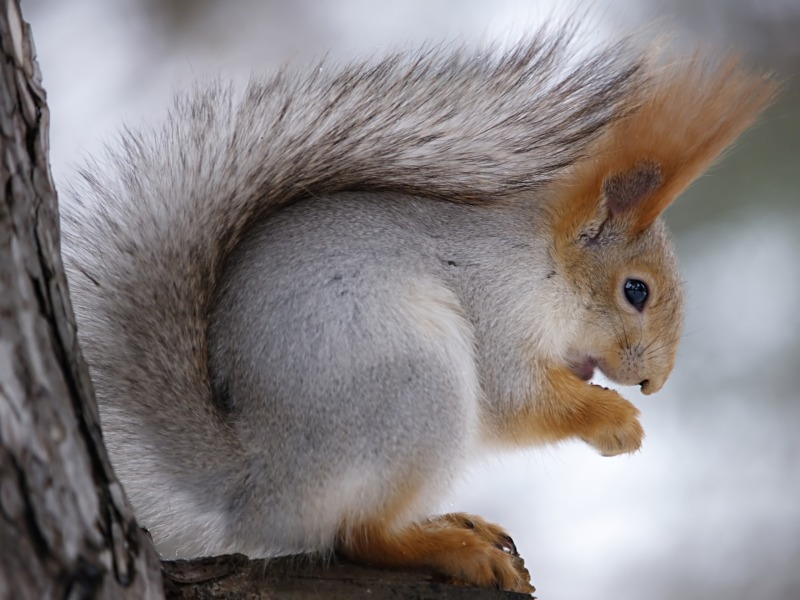 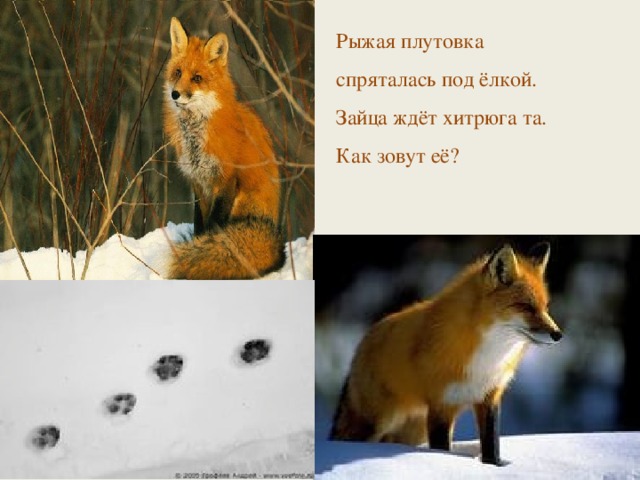 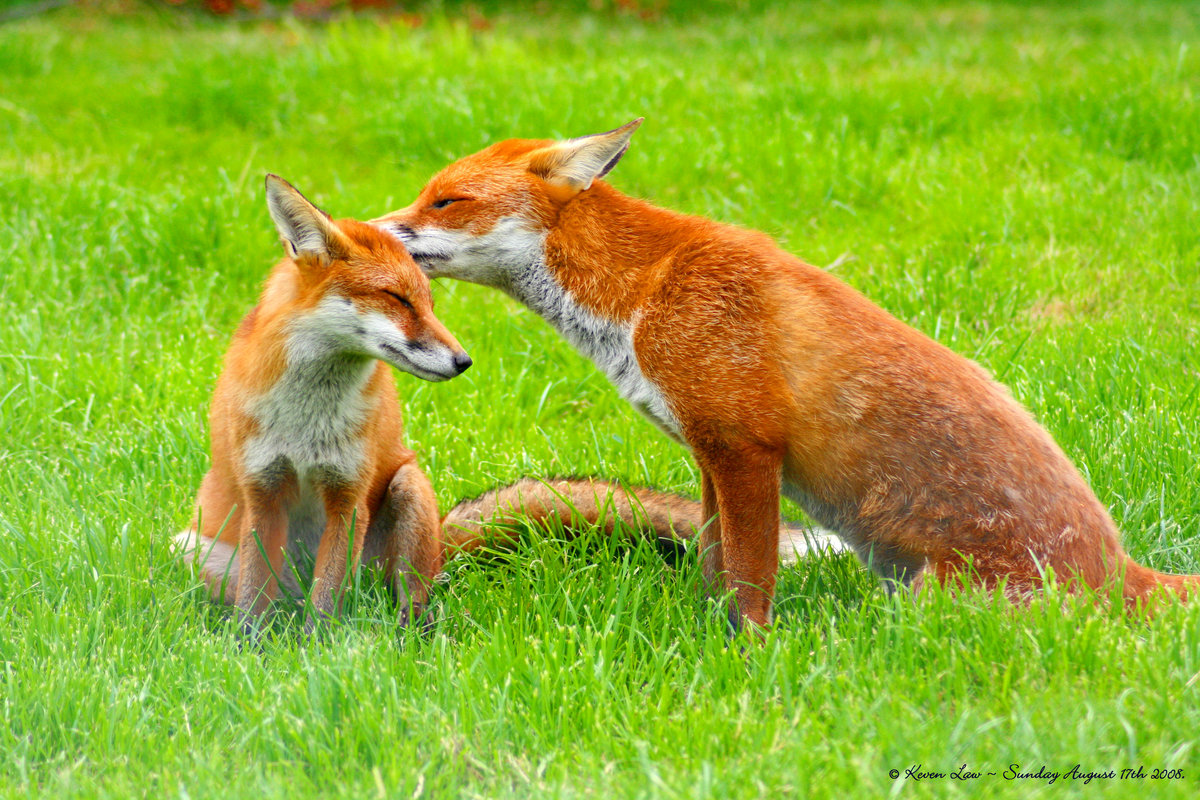 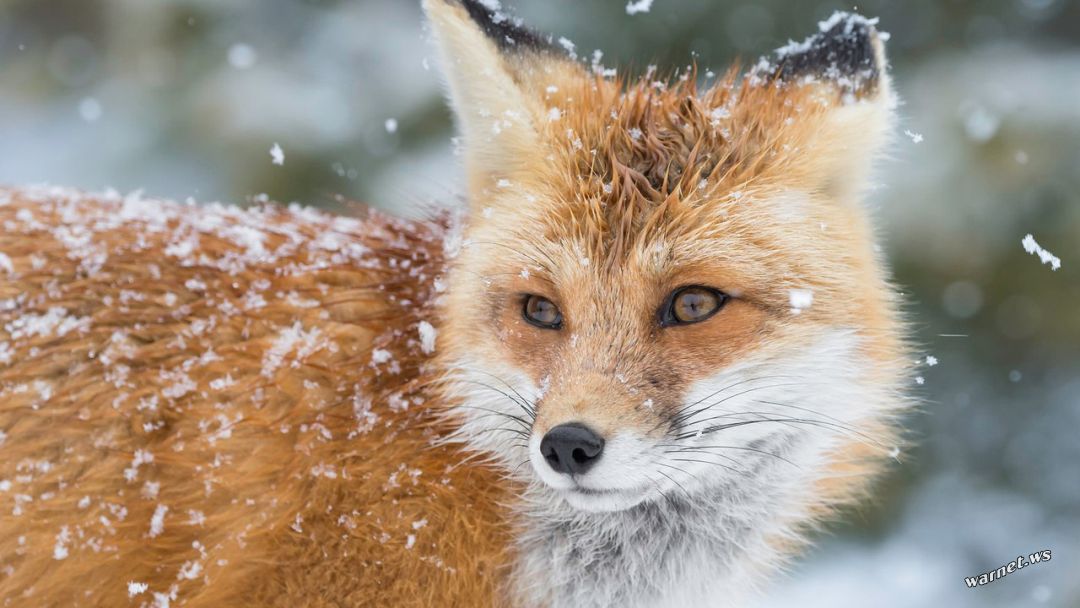